Lĩnh Vực: PTTC-KNXH
DẠY KỸ NĂNG CHÀO HỎI LỄ PHÉP
GIÁO VIÊN: LƯƠNG NGỌC ÁNH
LỚP: 4 TUỔI A
Hát bài: LỜI CHÀO BUỔI SÁNG
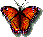 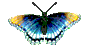 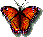 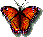 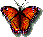